Pancreatic Cancer
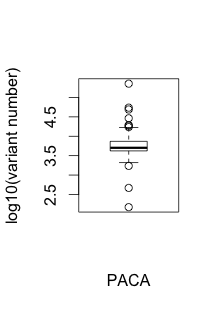 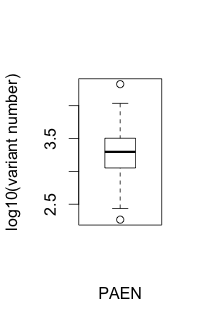 Pancreatic Cancer Endocrine neoplasms
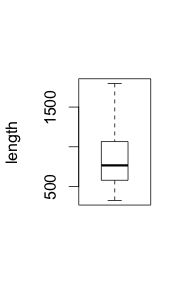 DHS peak input in BRCA
Min. 1st Qu.  Median    Mean 3rd Qu.    Max. 
  325.0   578.0   766.0   898.8  1066.0  4914.0
Total number: 10825
PACA
PAEN
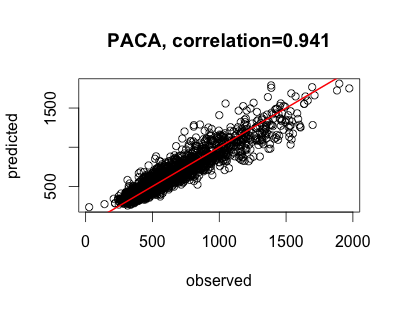 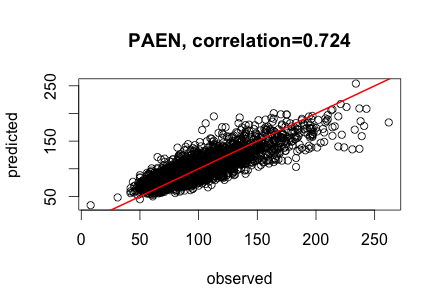 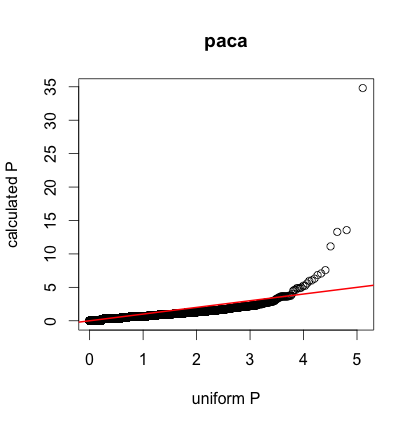 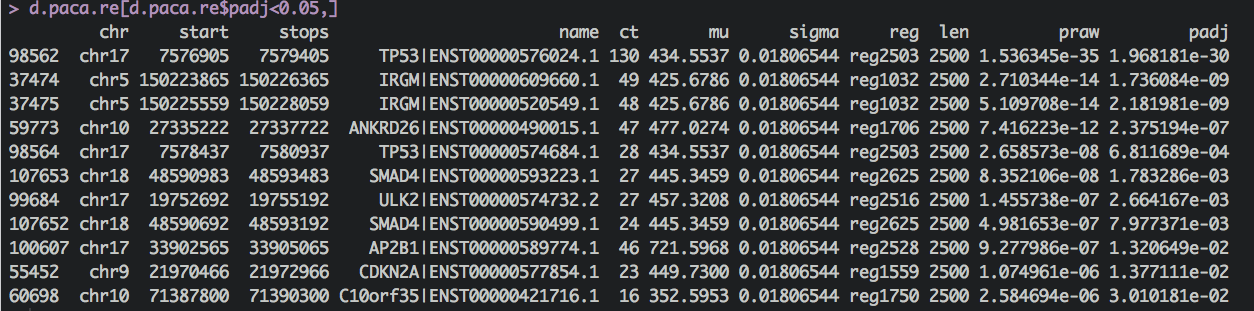 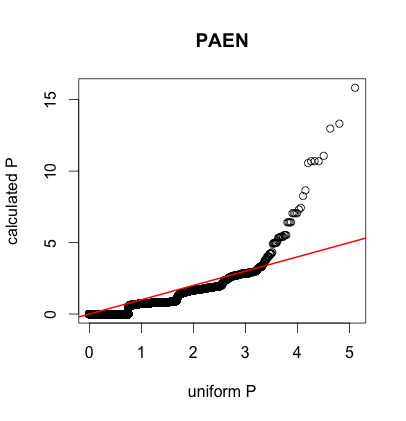